В рамках внедрения здоровьесберегающих технологий в образовательную деятельность в нашем  образовательном учреждении  воспитателями был разработан проект
ГБОУ прогимназия «Эрудит»
ПроектТема: « Чудесная водичка»
Воспитатели:      Алборова Л.Р.
                                           Битиева И.М.
Вид проекта – познавательно – исследовательскийСрок реализаций – долгосрочный.Участники проекта ---- Воспитатели группы, дети младшей группы №2  , родители.
Актуальность проекта:
Проект направлен на закрепление и углубление знаний детей о свойствах воды. В ходе проекта дети узнают о том, что вода находится вокруг нас независимо от времени года в разном состоянии (снег, град, туман, дождь, лед).
     Взяв эту тему мы хотим, чтобы  дети поняли, что вода очень важна для всех живущих на Земле.
Цель проекта: Познакомить детей со свойствами воды и со значением воды в жизни живых существ и человека.
Задачи проекта:
1.Дать представление о том, какую роль играет вода в жизни человека.
2.Закрепить представления детей: о свойствах воды (прозрачность, легко окрашивается, тёплая, холодная, твёрдая).
3.Расширение словарного запаса.
4.Развитие познавательных способностей детей в процессе совместной исследовательской деятельности, практических опытов с водой;
5.Воспитание бережного отношения к воде.
Методы проекта:
 
Игровые: дидактические игры, подвижные игры, игры - забавы.
Словесные: чтение и рассказывание стихов, сказок, потешек.
Практические: выполнение поручений, совместные действия воспитателя и ребенка.
Наглядные: рассматривание иллюстраций, просмотр мультфильма «Путешествие капельки»,  К.Чуковский«Мойдодыр»,
Предполагаемый результат:
1. Расширение у детей элементарного представления о воде, умение определять различные состояния воды; проявляют интерес к экспериментированию с водой.
2. Повышение уровня развития речи, обогащение словарного запаса у детей;
3. Формирование у родителей интереса к проблеме экологического воспитания детей;
4. Воспитание бережного отношения к воде.
1 этап – подготовительный . 
Постановка цели и задач, определение  методов, предварительная работа с детьми и родителями.

Формы организации работы 1 этапа: 
планирование проектной деятельности по теме 
« Чудесная водичка»
подбор методической и художественной литературы;
подбор дидактических, подвижных, малоподвижных игр;
составление плана взаимодействия с детьми и родителями
2 этап- Основной- практический.
  Выполнение задач проекта, через совместную деятельность с детьми и родителями.   
 Формы работы с родителями
Знакомство родителей с задачами проекта.
Консультация «Опыты с водой дома»,
«Игры с водой – это интересно».
Изготовление для родителей стенгазеты «Вода – это жизнь»
Изготовление родителями макета «Аквариум».
Привлечение родителей к пополнению развивающей среды пособиями (плавающими, заводными игрушками, художественной литературой).
Интеграция образовательных областей:

-познавательное развитие, 
-речевое развитие, 
-социально- коммуникативное развитие,
- художественно –эстетическое развитие ,
-физическое  развитие
Формы организации работы 2 этапа:
Формы работы с детьми:
Тематическая беседа:
Чтение художественной литературы
Игры: (Д.игры. С/Р игры. П.игры.)
Беседа: «Для чего нужна вода?»
 формирование представлений о том, что вода необходима всем живым существам (растениям, животным, людям).   Уточнить знания детей о местонахождении воды в природе и быту.
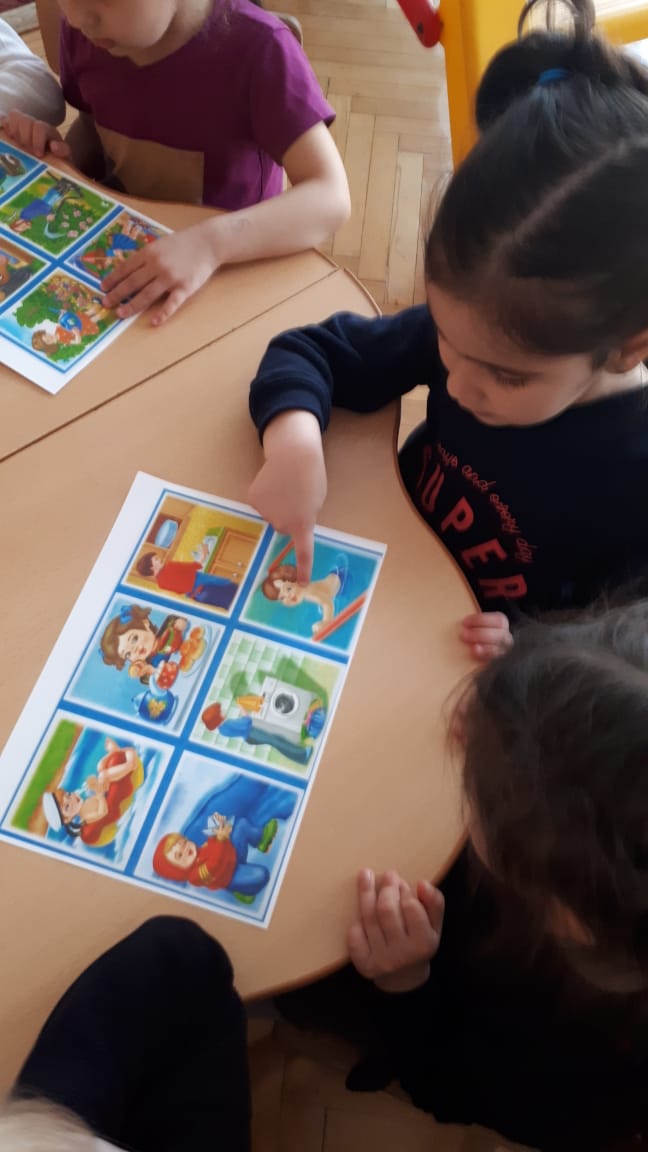 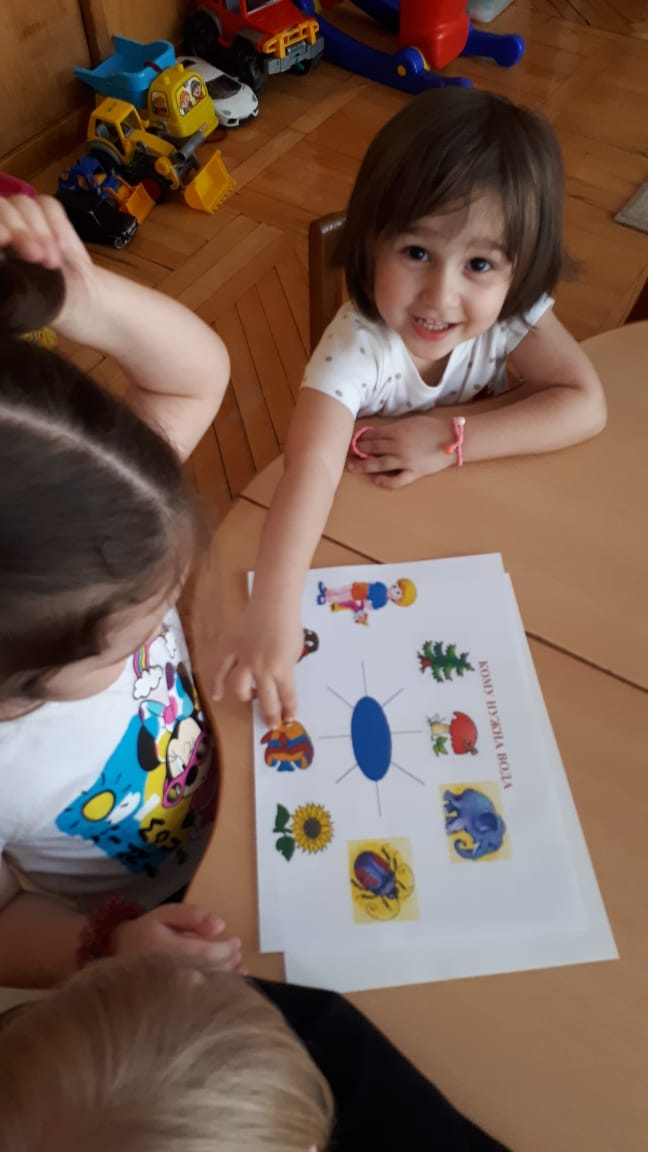 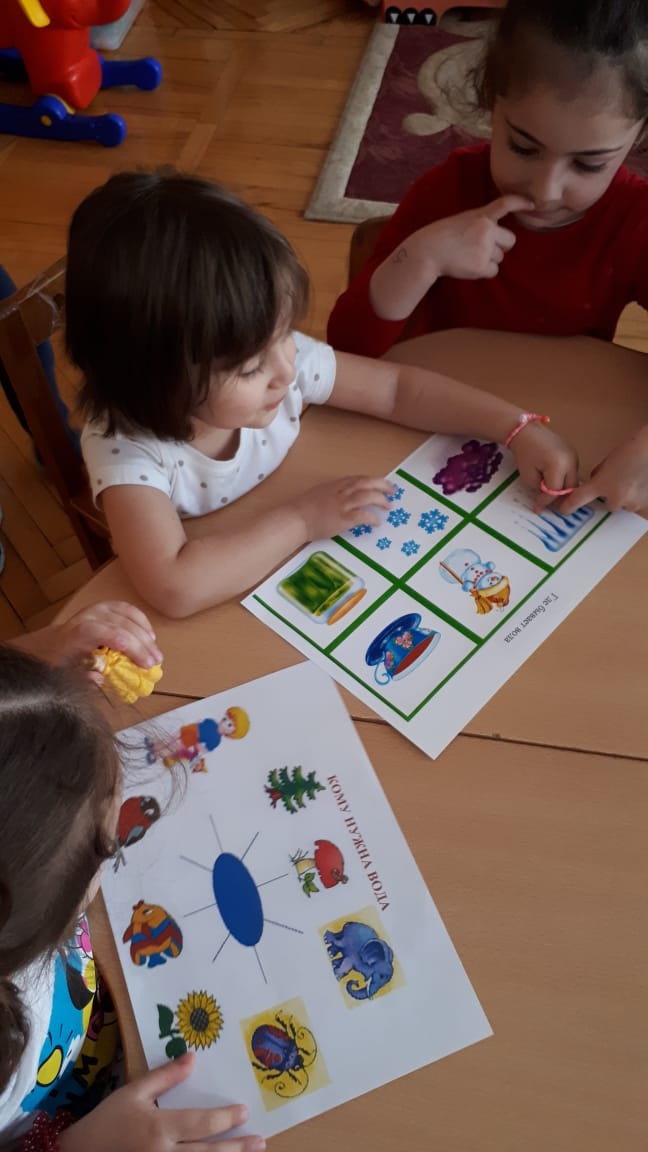 КГН.  Труд.
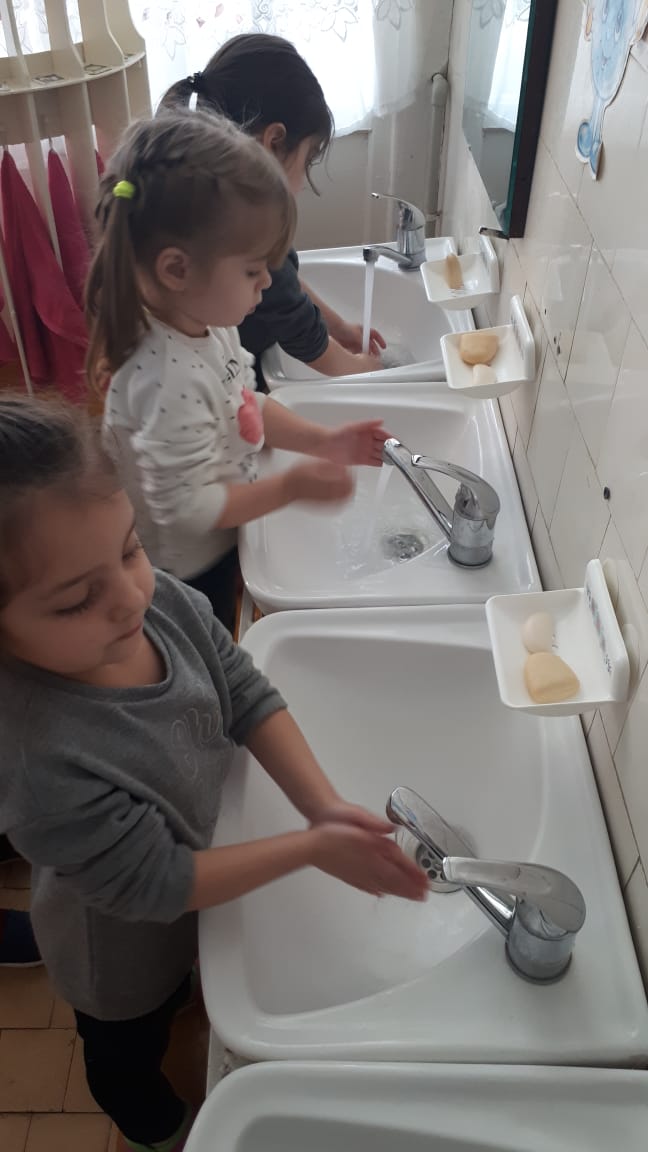 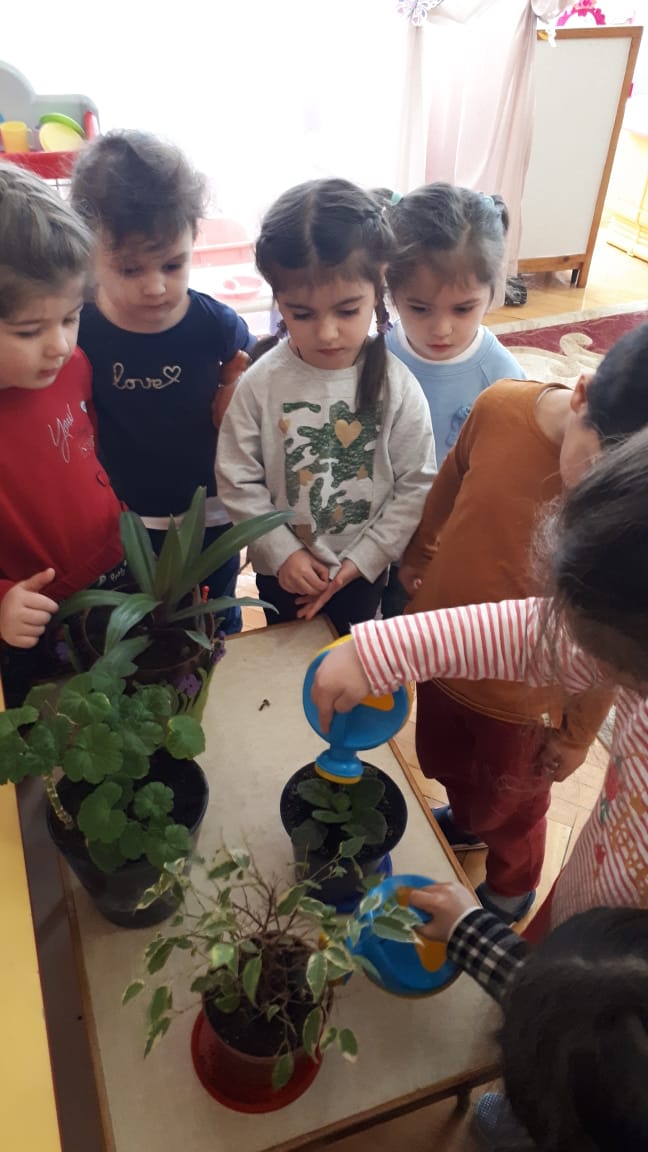 Опыт с водой.   «Свойства воды».  
Цель: Знакомить детей со свойствами воды: вода не имеет вкуса и запаха,  вода может быть цветной, если в неё добавить гуашь.  Познакомить с тем, что вода замерзает на холоде
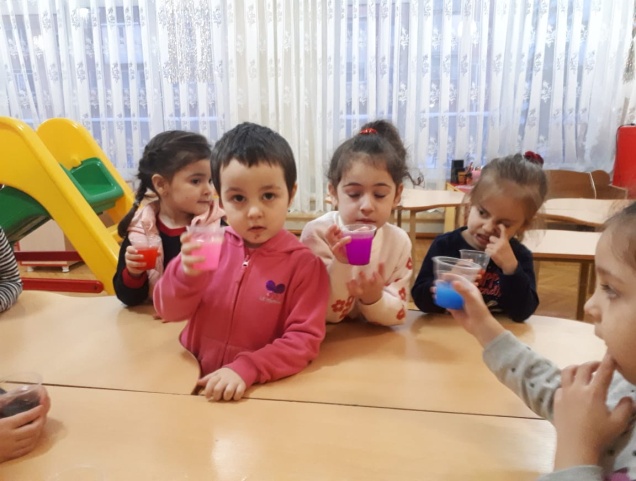 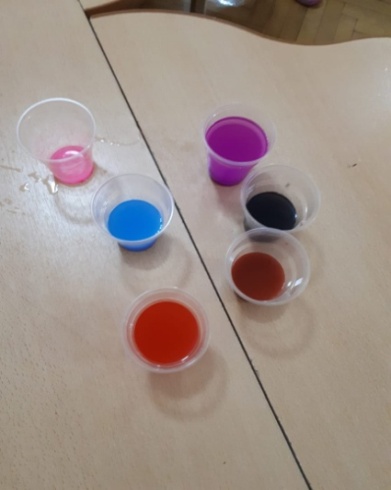 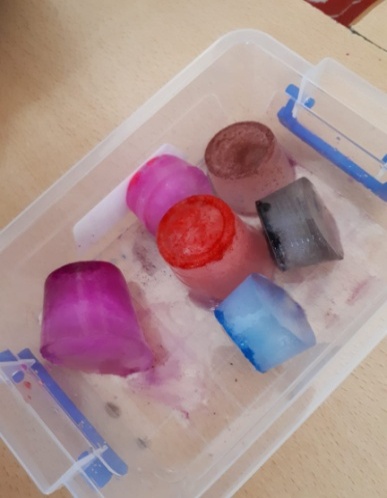 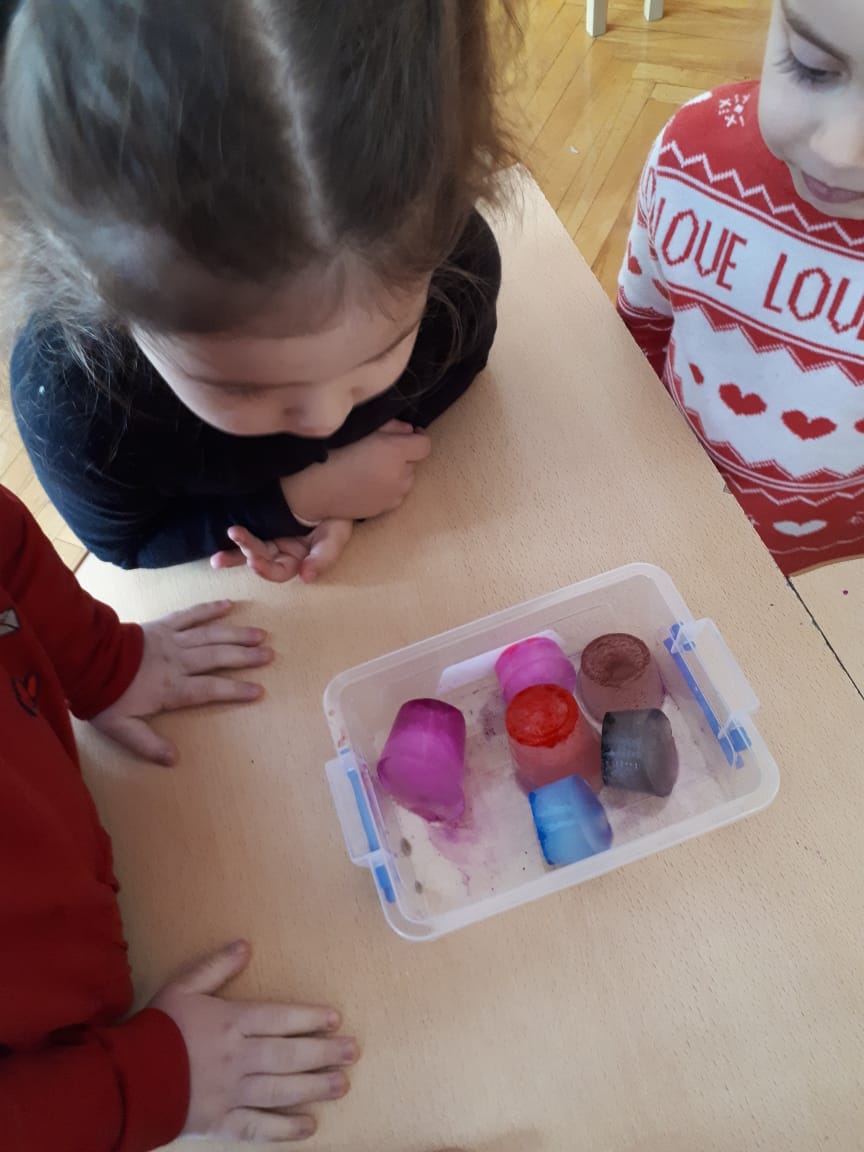 «Тонет – не тонет»
Цель: Знакомить детей с тем что, легкие игрушки в воде плавают, тяжелые тонут.
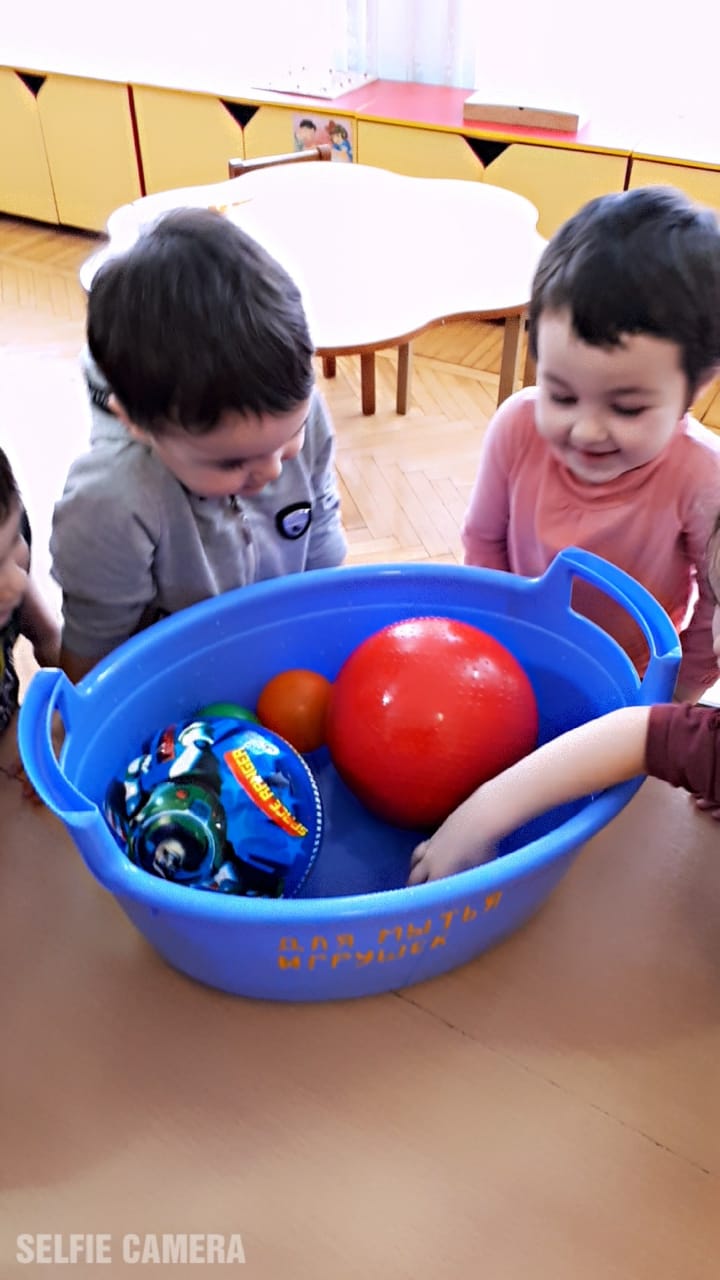 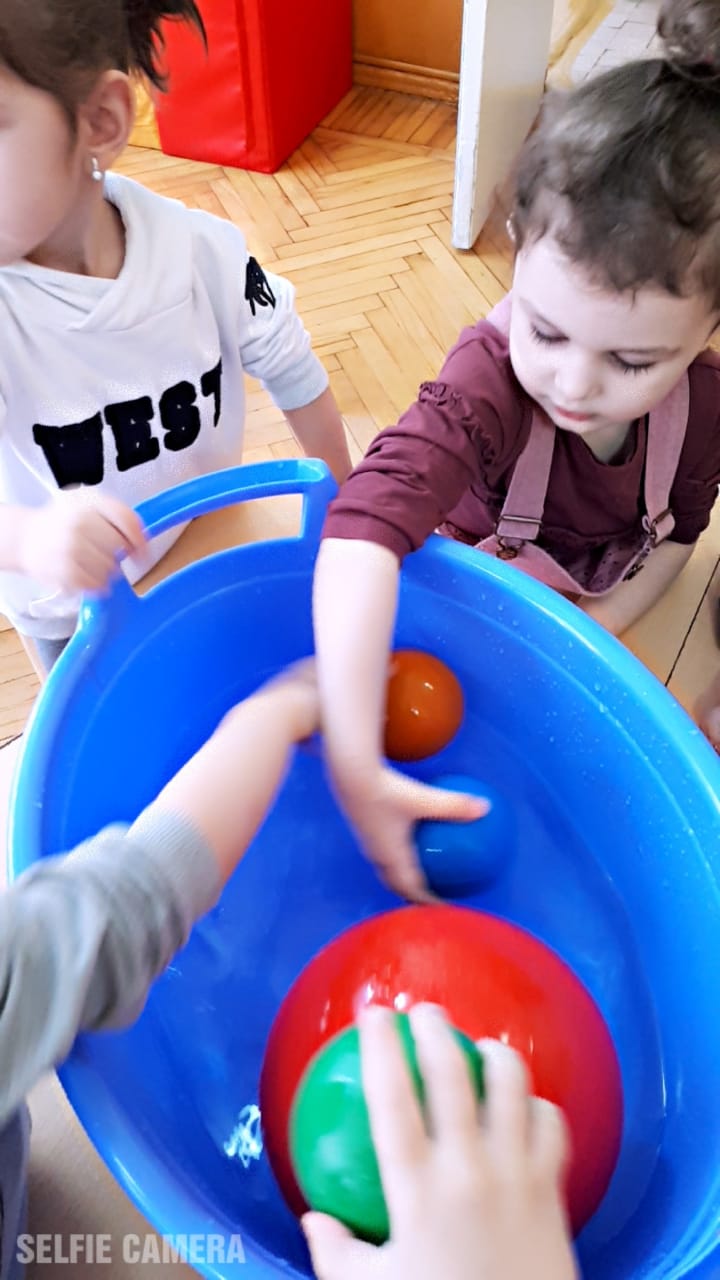 « Мыльные пузыри» Цель: Формирование у детей представлений из чего делают мыльные пузыри. Создание праздничной атмосферы и благоприятного эмоционального состояния у детей.
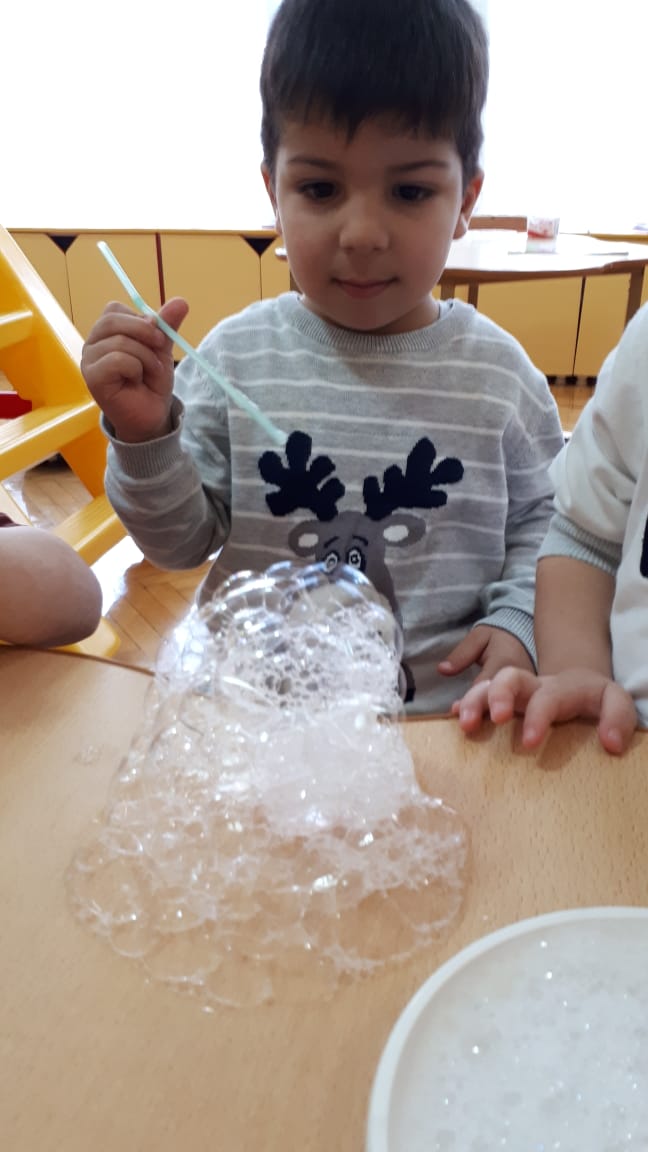 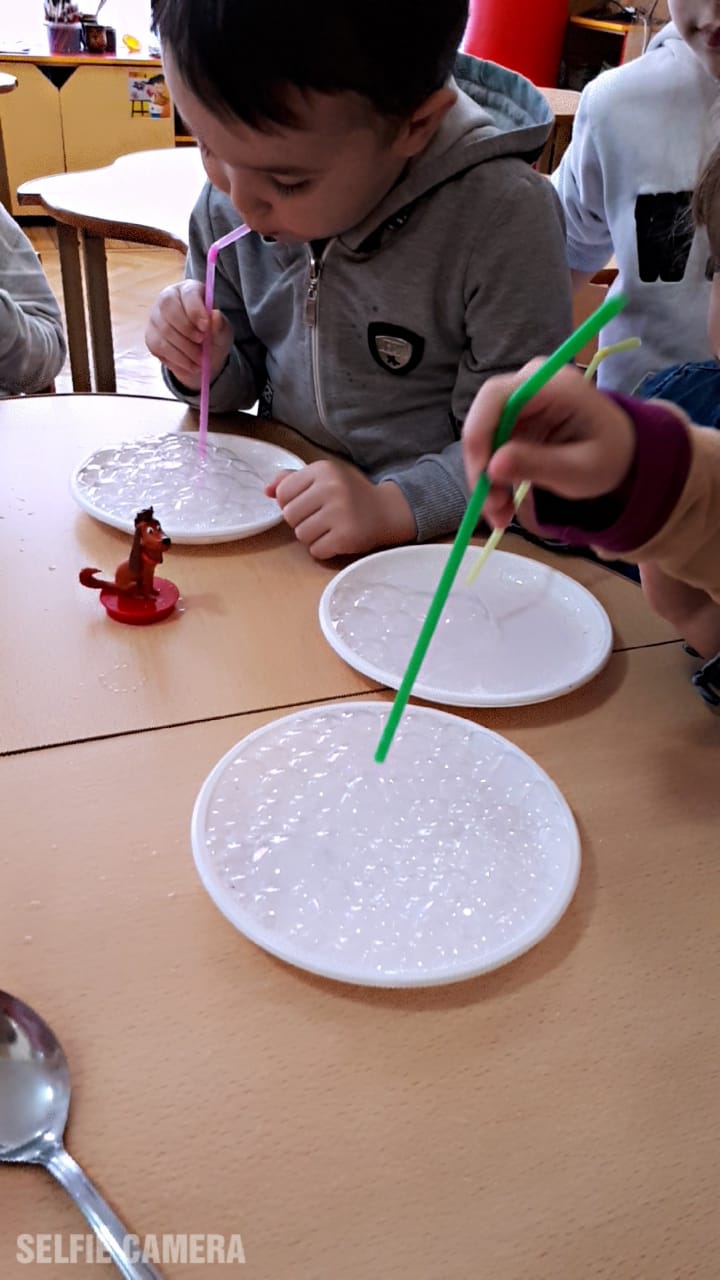 Игра –забава с водой «Здравствуй водичка»
Цель: создание позитивного настроения.
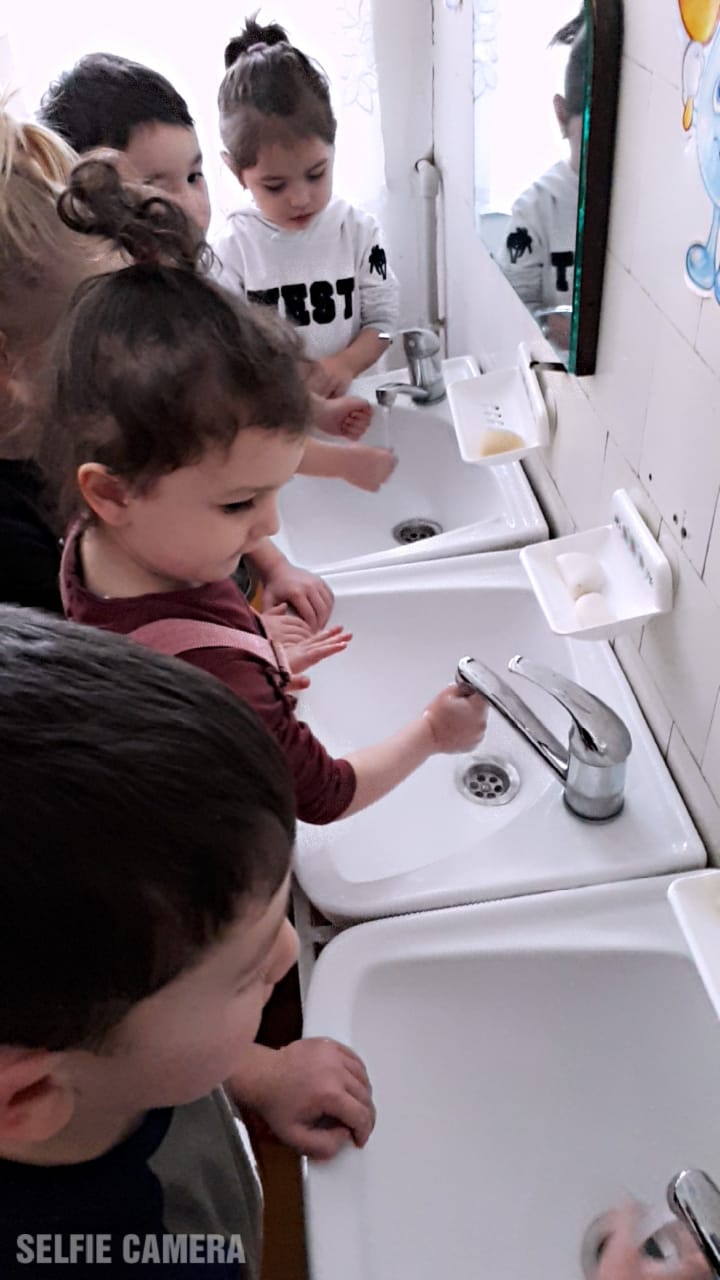 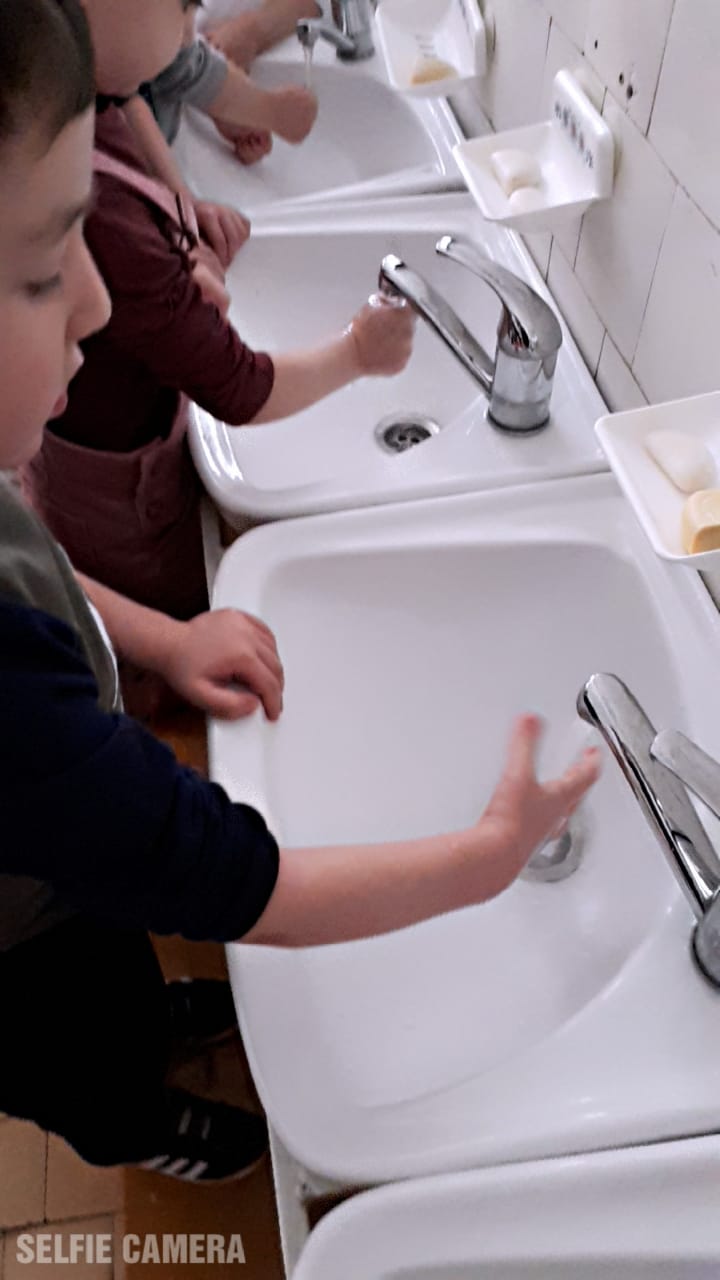 Игра «Рыбки»:Цель: Развивать мелкую моторику, координацию движений.
С/Р игра «Купание куклы Дзерассы» .  Познакомить с разным состоянием воды (холодная, горячая, теплая).
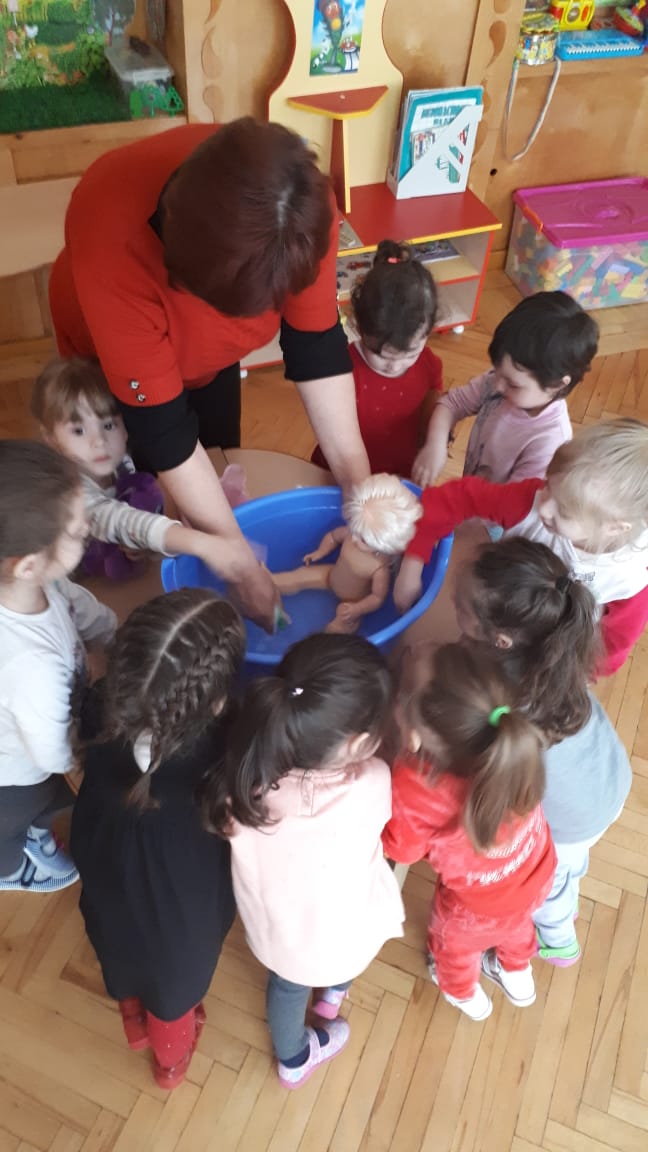 Просмотр мультфильмов:Формировать у детей понимание значения и необходимости гигиенических процедур через просмотр мультфильма «Мойдодыр»;
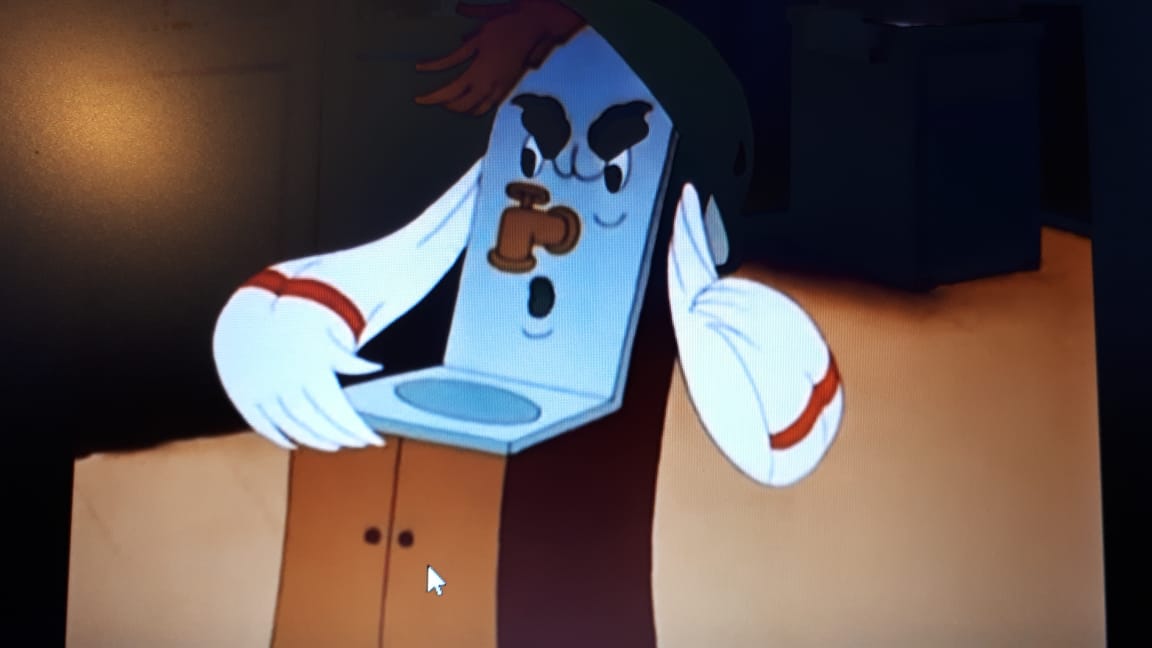 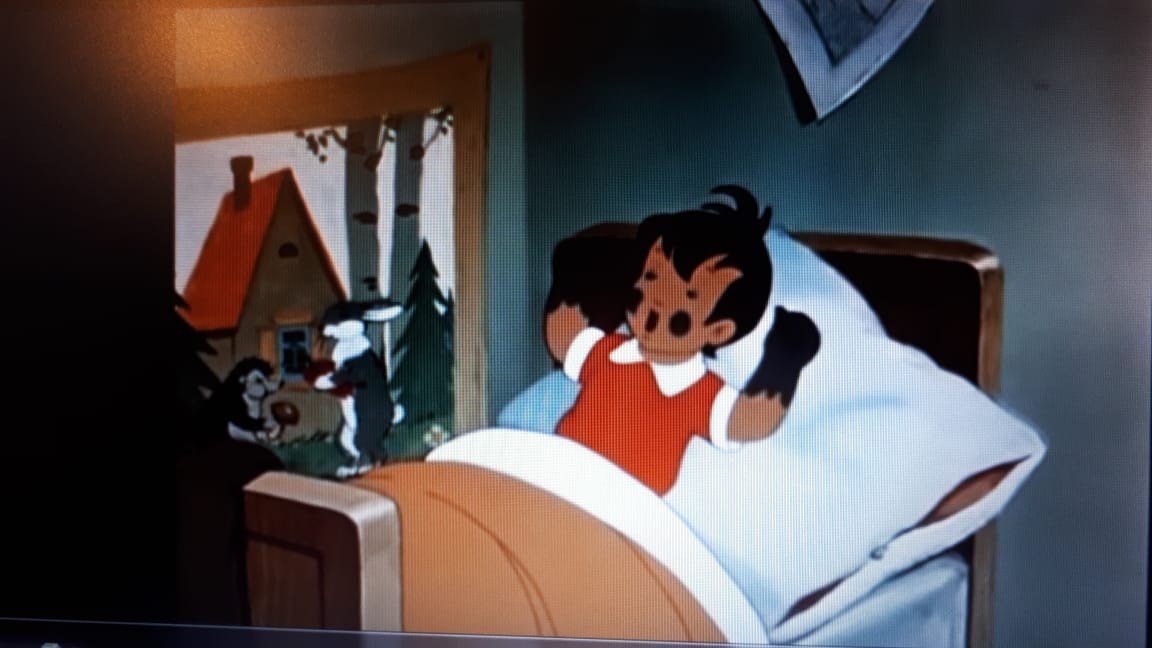 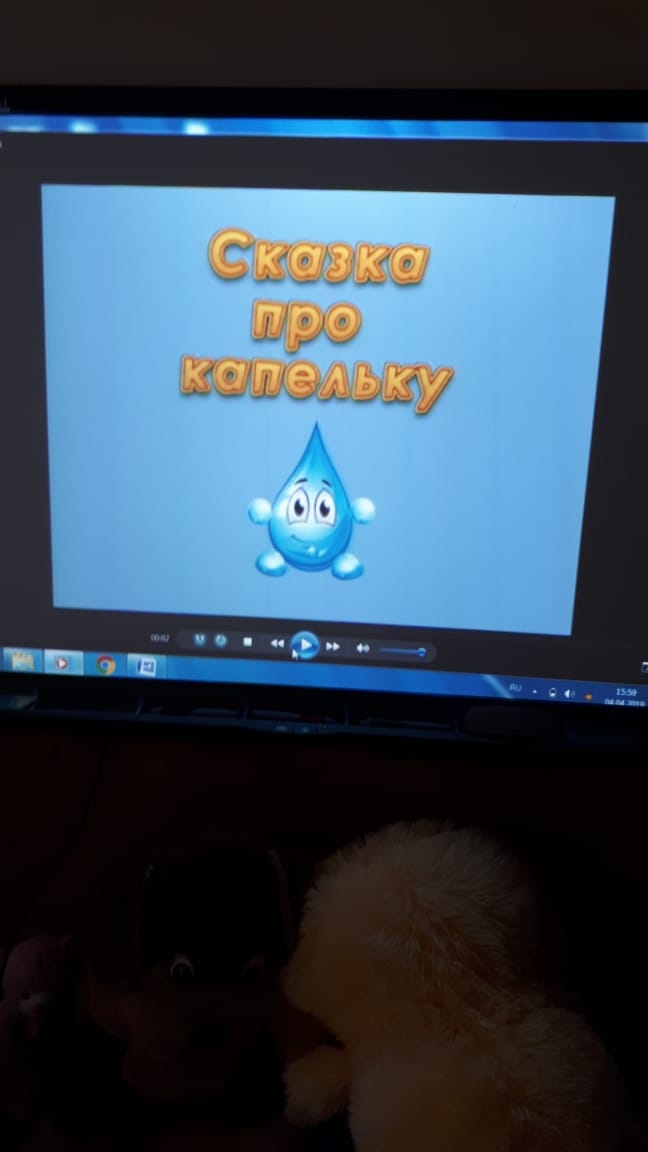 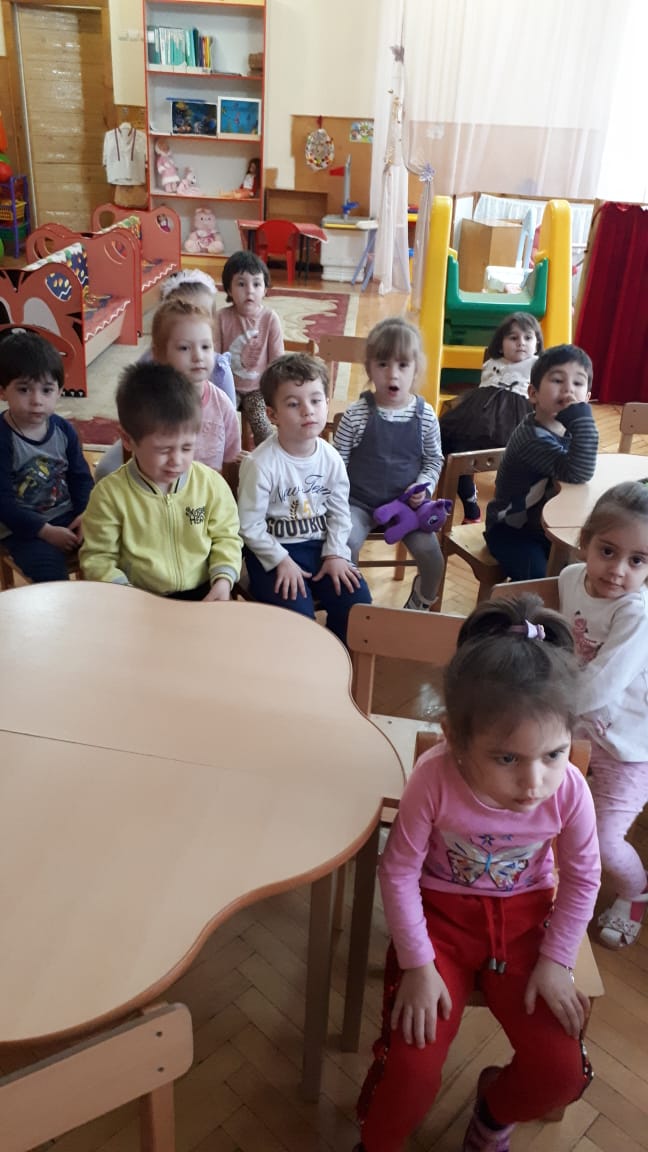 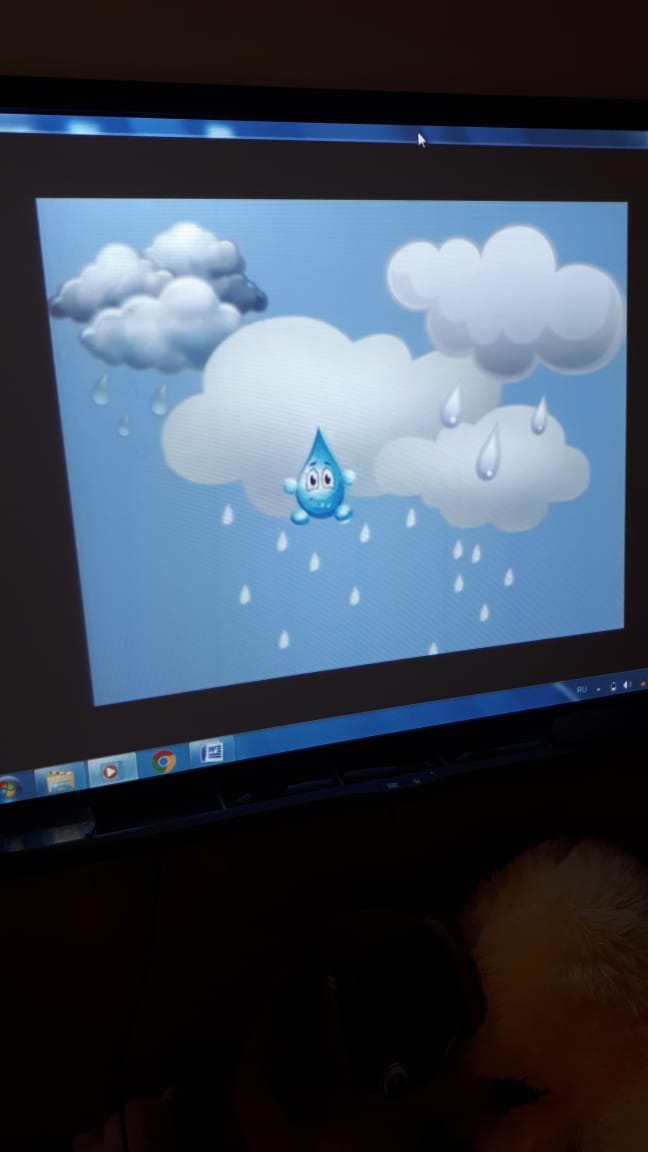 Составление сказки по картинкам. «Путешествие Капельки»Цель: Закрепить знания детей о свойствах воды и о круговороте воды в природе;
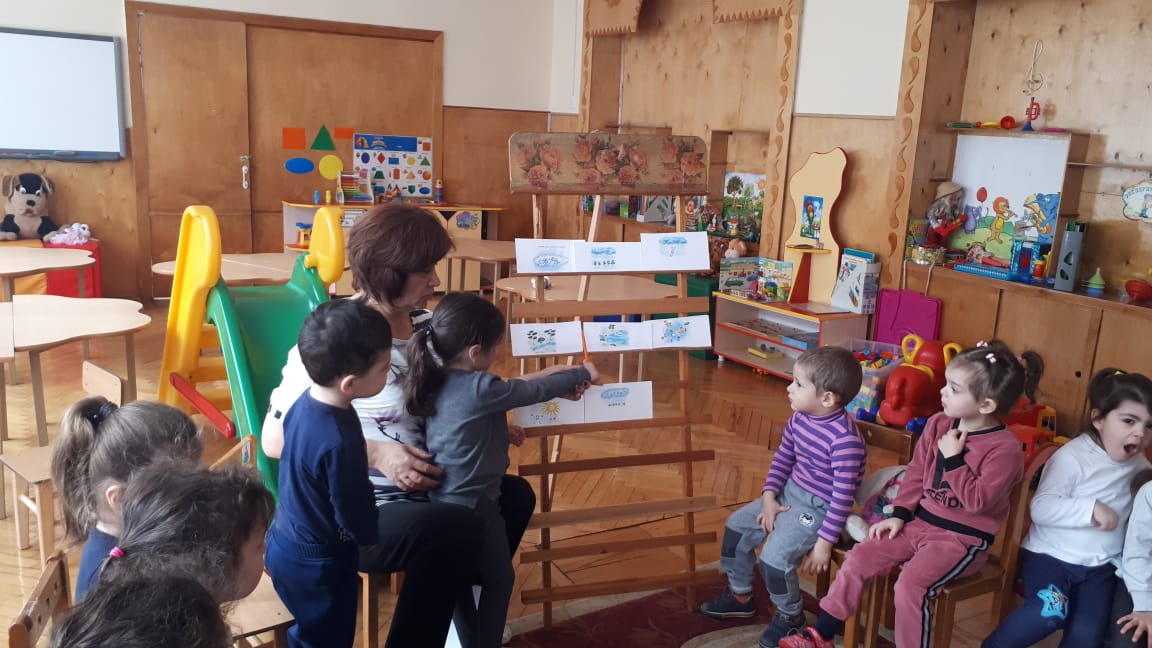 КГН.  Потешки
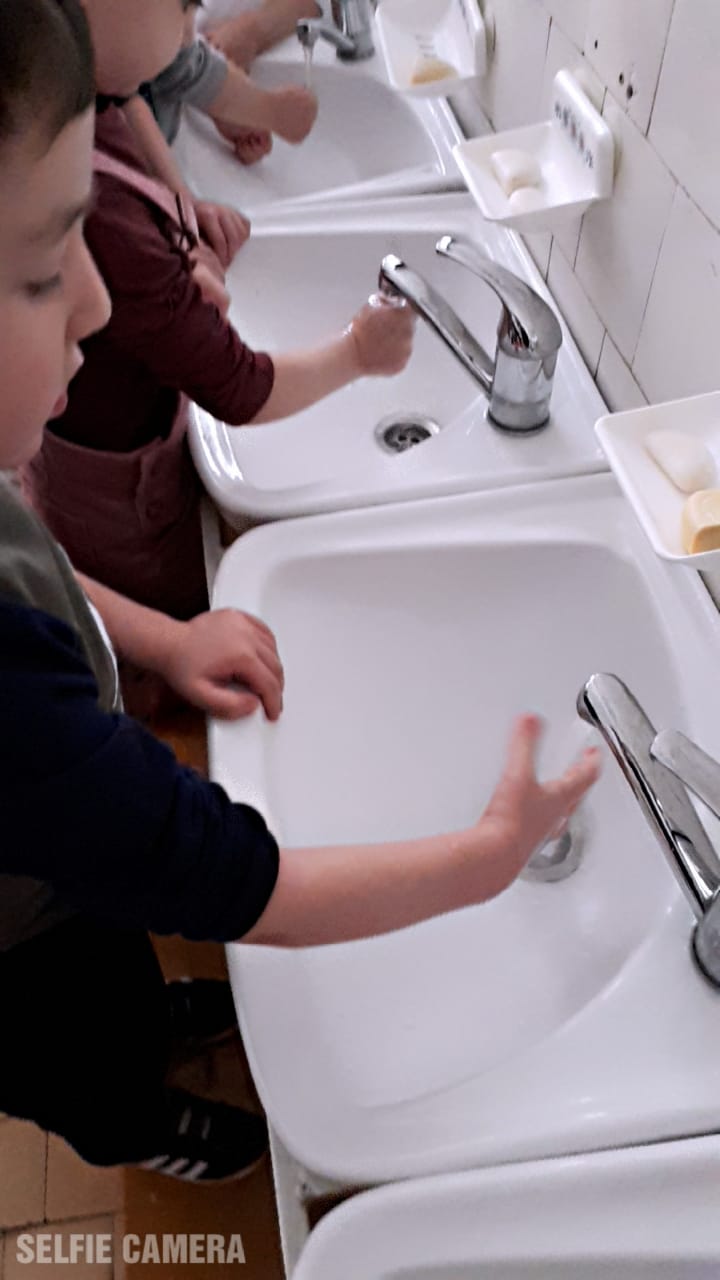 «Дождик, дождик кап-кап-кап»Нетрадиционная техника рисования(пальчиком, ватными палочками)Цель: Развивать желание экспериментировать,
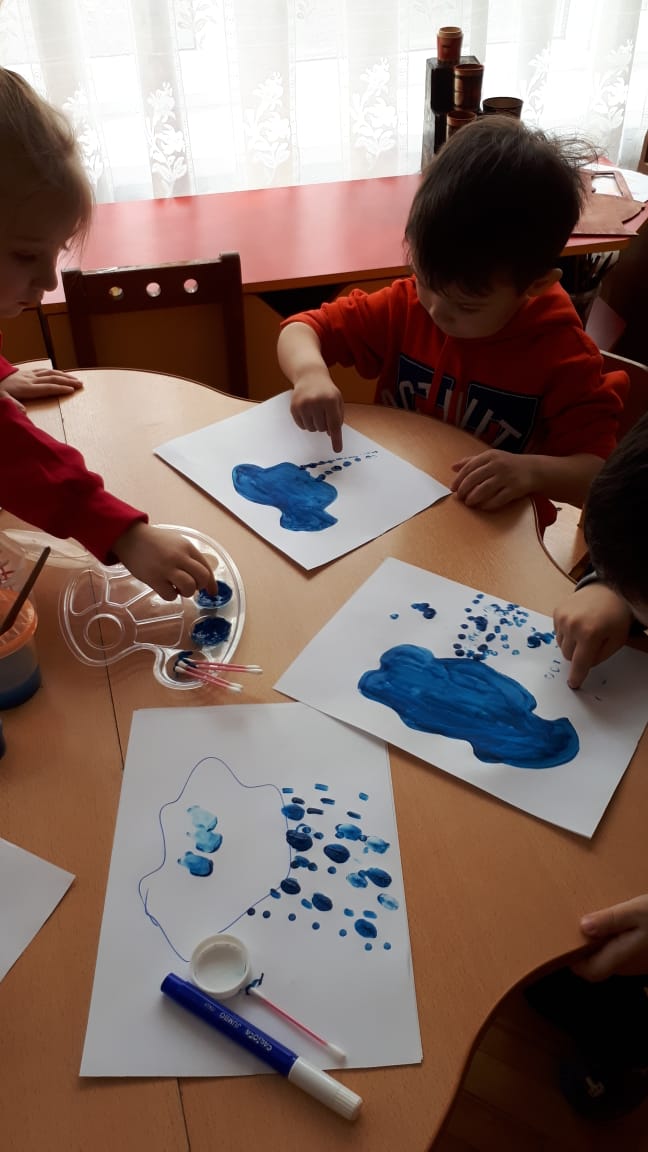 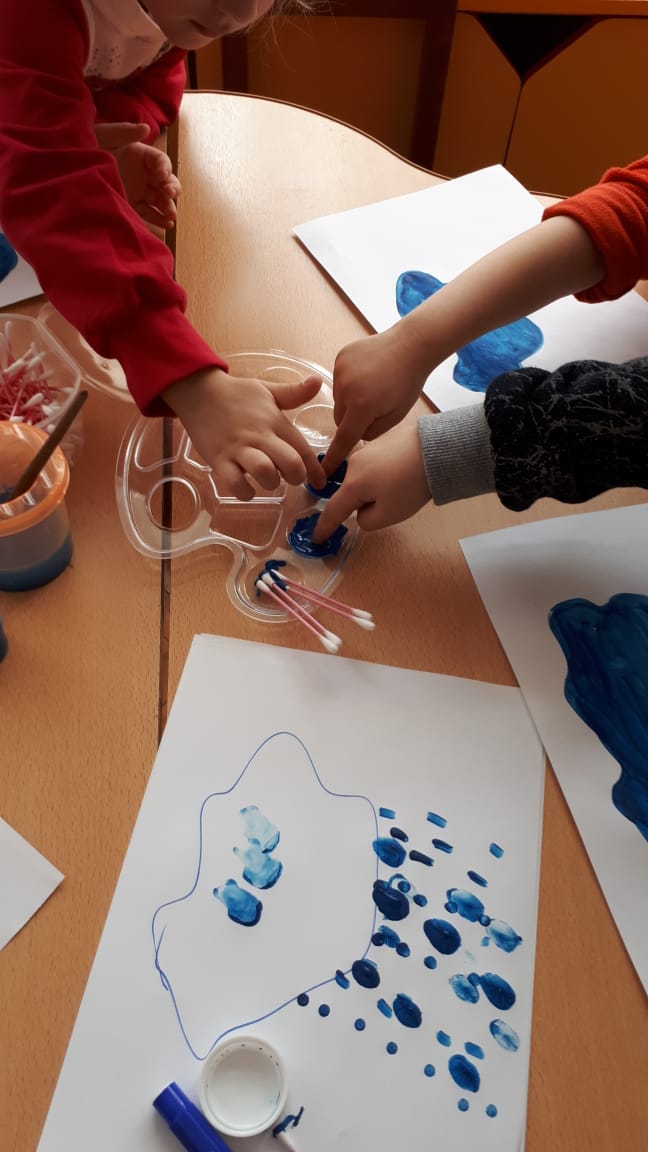 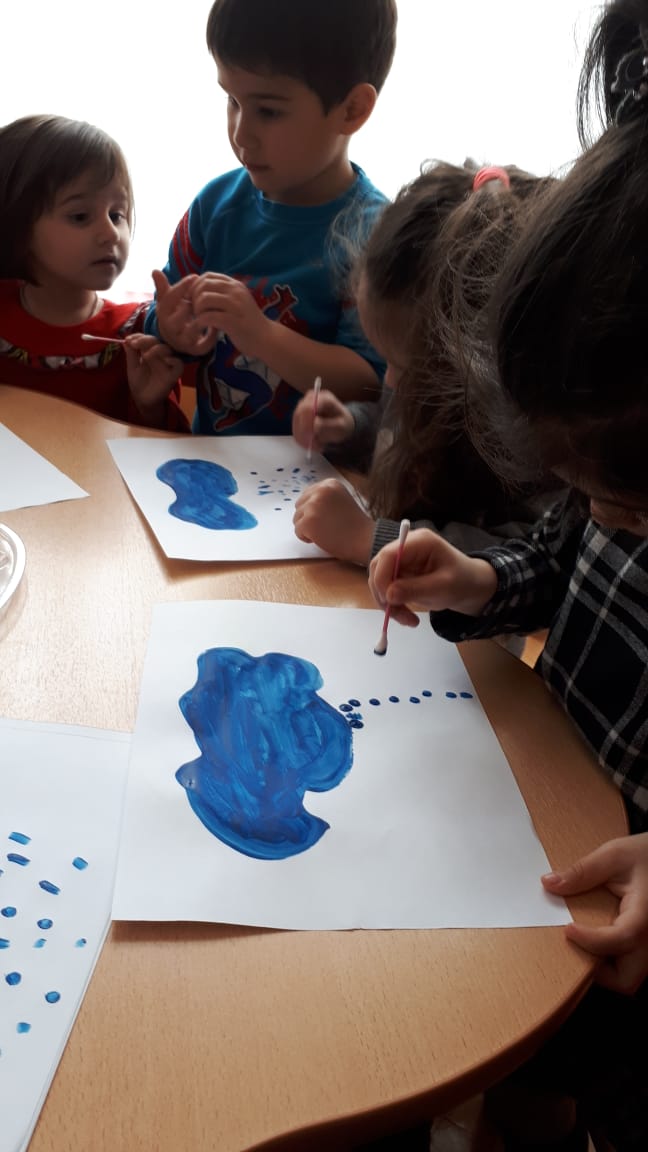 «Ладошки – осьминожки»  Познакомить детей с вариантами использования нетрадиционных техник рисования (отпечатками ладошек,
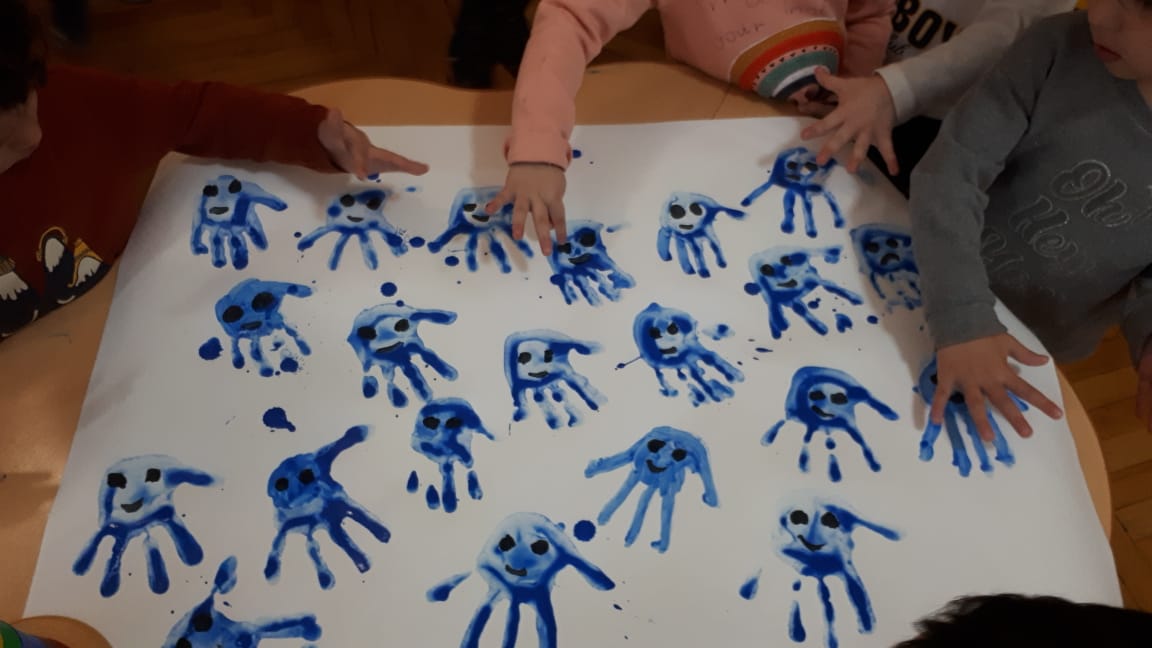 Здоровьесберегающая технология:  Дыхательная гимнастика  Цель:  направленная на оздоровление организма
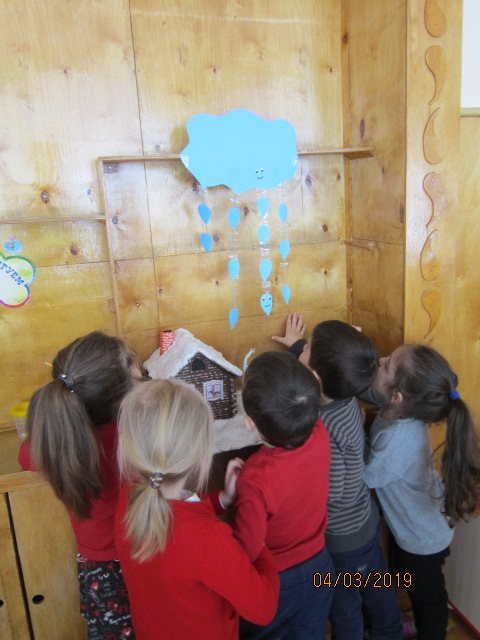 П/И : «Побродим по лужам» Цель: вызвать у детей радостное настроении, Приучать преодолевать препятствия
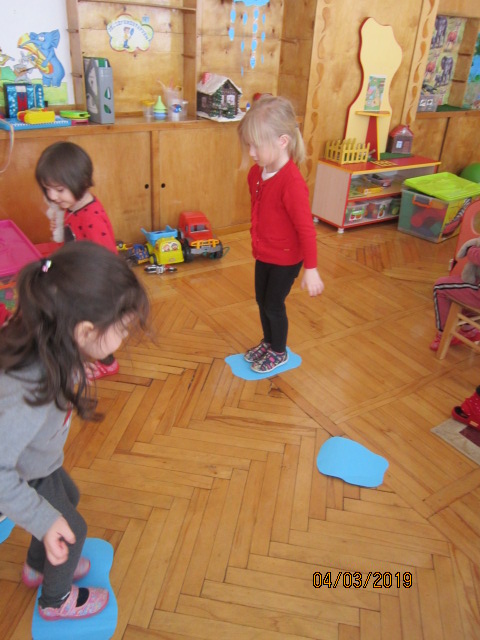 С родителями : Для чего нужна вода
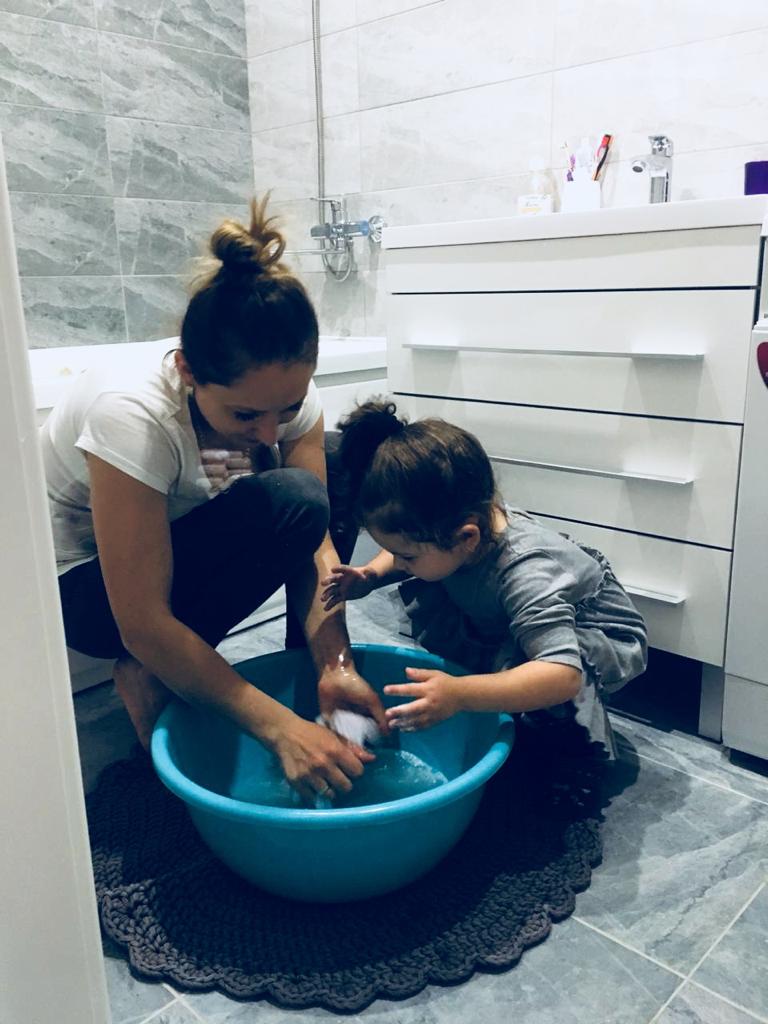 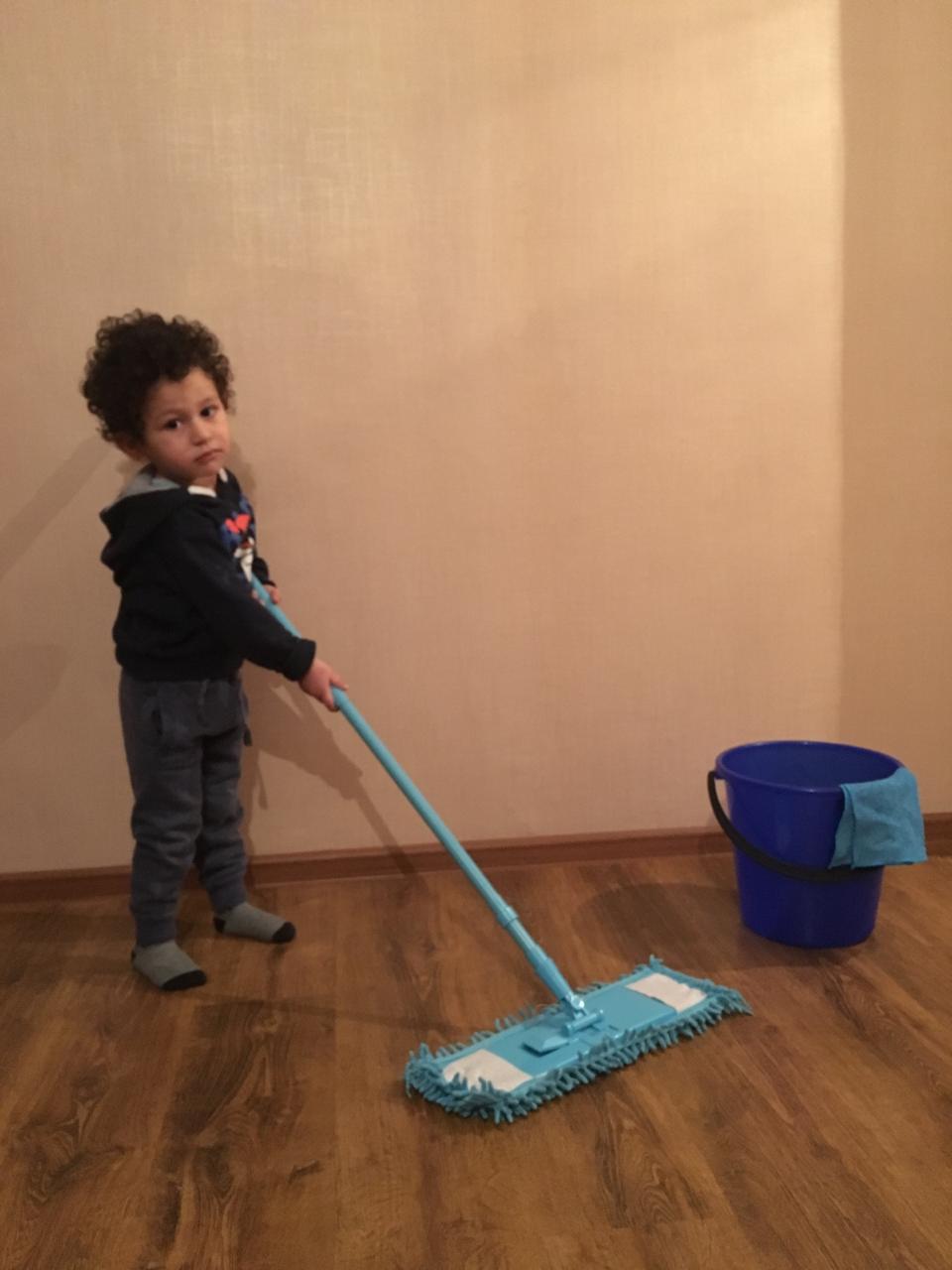 Совместная деятельность детей и родителей; « Изготовление макета Аквариум»
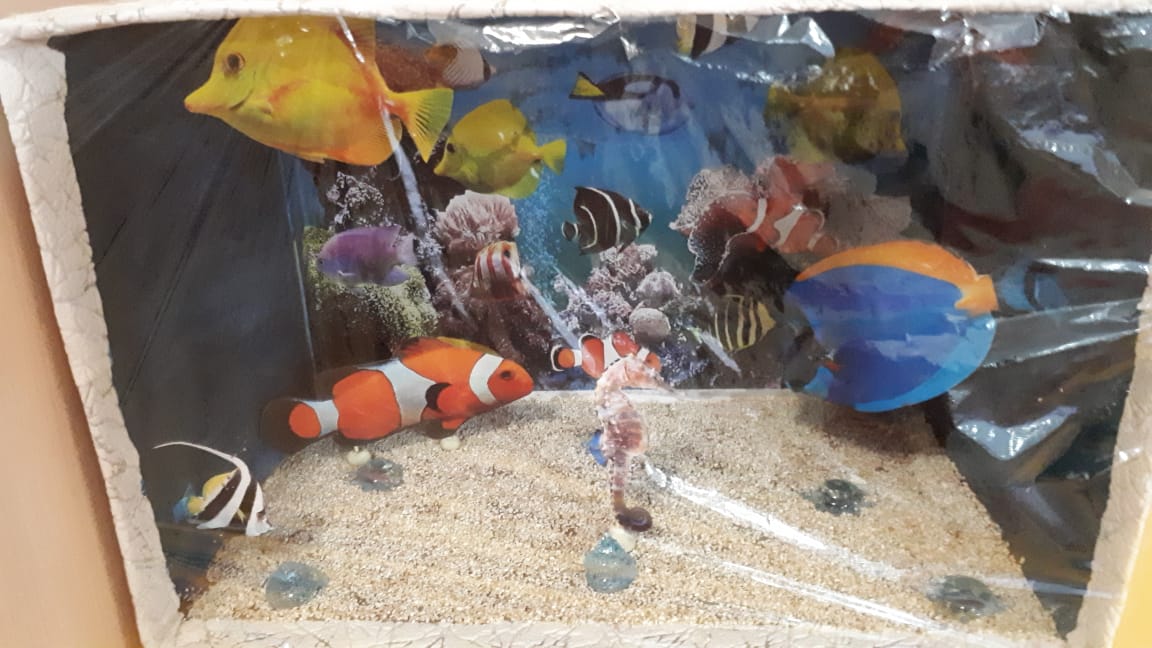 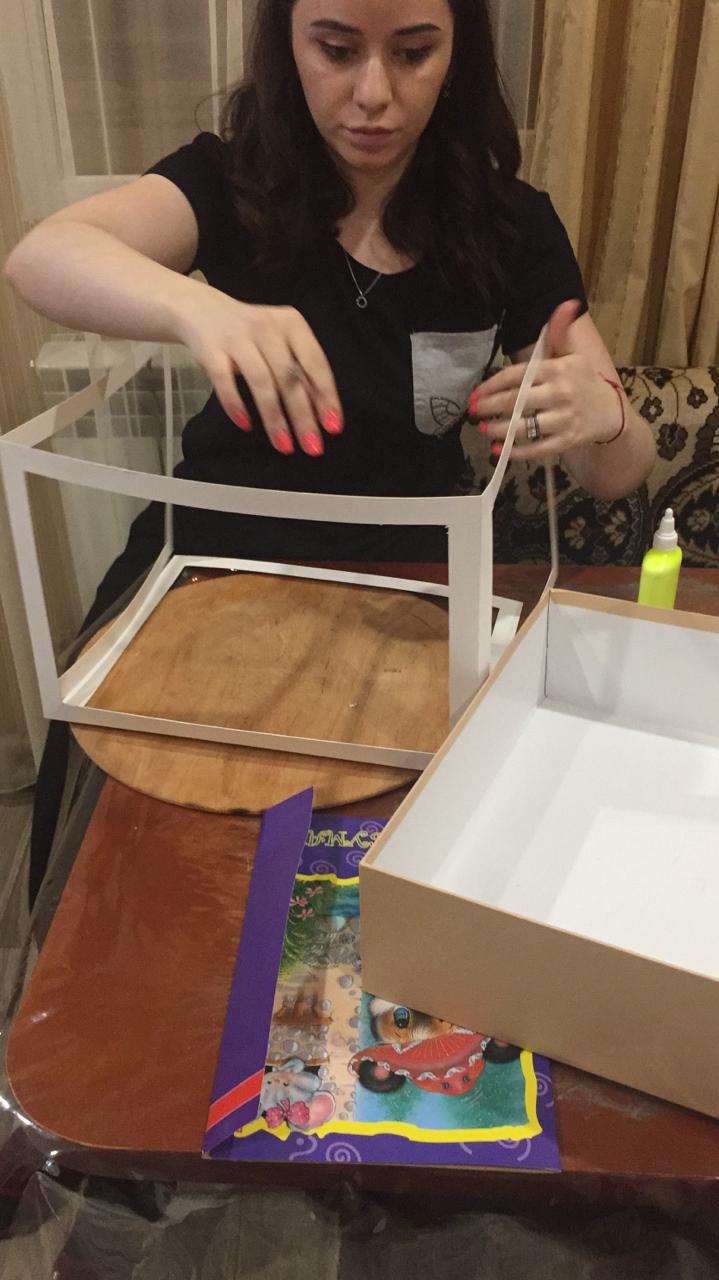 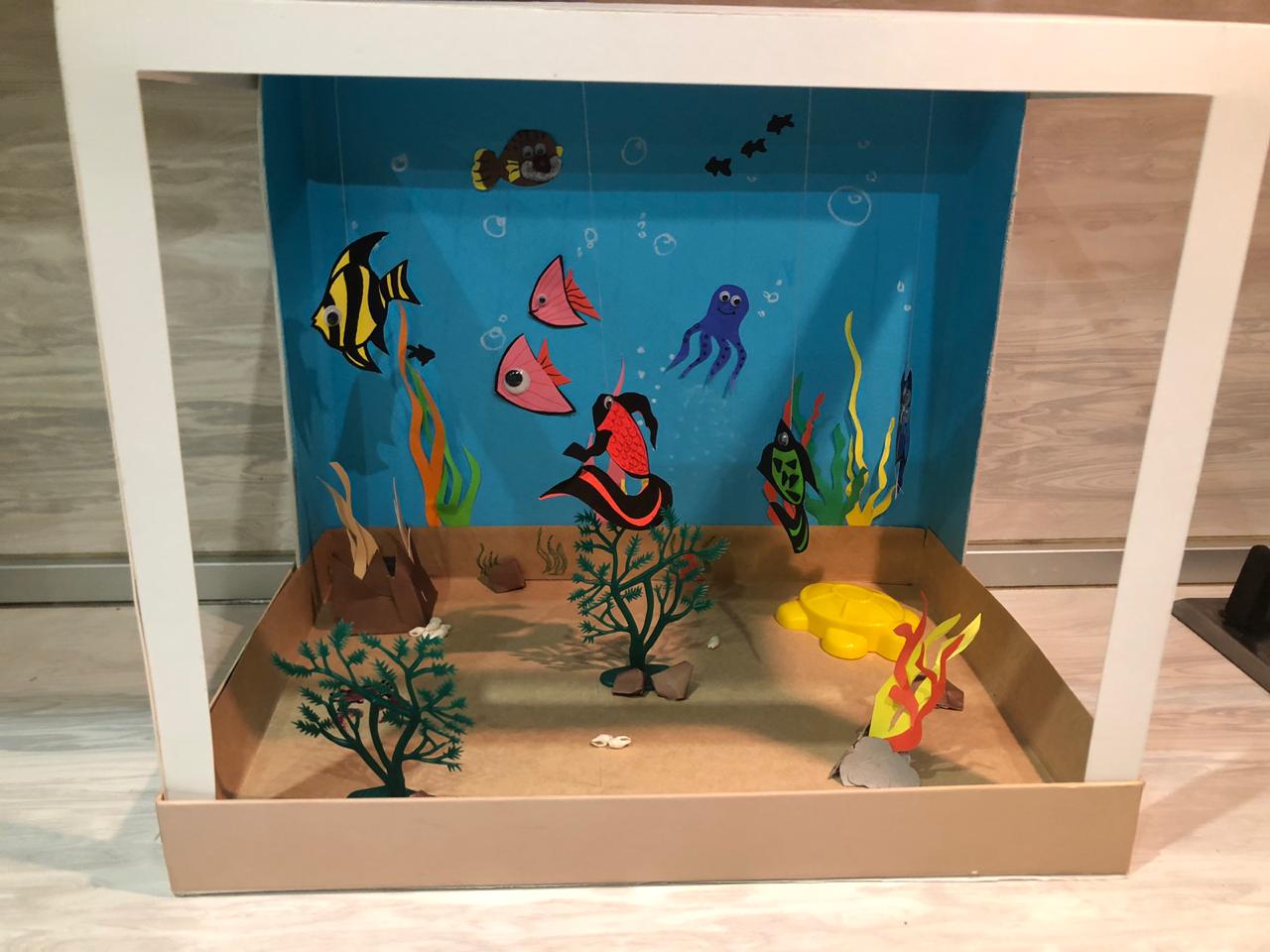 Стенгазета «Вода –это жизнь» Цель. привлечь внимание родителей к экологическим проблемам водных ресурсов.
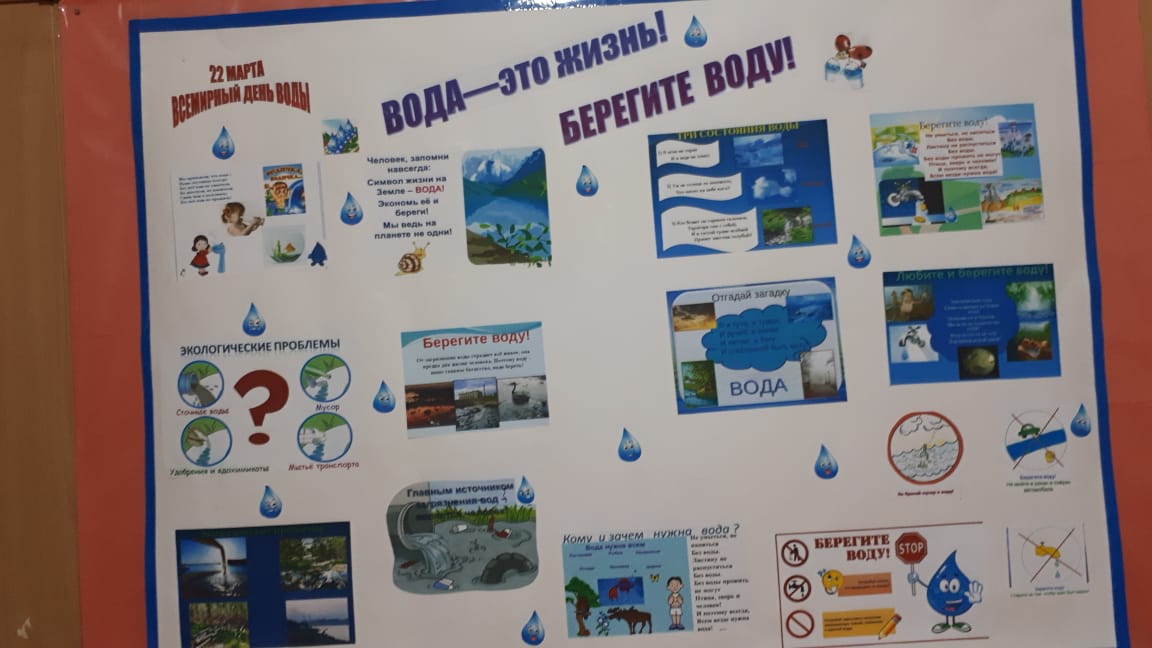 3 этап- заключительный
В ходе проекта: « Чудесная водичка»  предполагаемые результаты были достигнуты: 
У детей сформированы элементарные представления о воде, ее значении для человека, животных и растений;
Дети узнали о свойствах воды (прозрачная, льется, без запаха, без вкуса) в процессе практических опытов с водой;
Пополнили словарный запас детей;
А также способствовала возникновению интереса и желания у родителей принять участие в проекте.
Завершающий этап проекта планируется  «Праздник мыльных пузырей» ( ко дню защиты детей
Выводы и практическая значимость проекта
В процессе  проекта дети приобрели  теоретические и практические знания о воде. 
Проект дал возможность развития наблюдательности, умения анализировать, делать выводы, устанавливают причинно-следственные связи между предметами и явлениями окружающей действительности
Данный проект доставил положительные эмоции детям.
Объединив с родителями усилия, создали для детей интересную среду, позволяющую играть, заниматься познавательной и экспериментальной деятельностью.
От родителей услышали много положительных отзывов о том как дети соблюдают правила гигиены дом. 
    Чему мы воспитатели ,были очень рады.